6-sinf
O‘zbek tili
Mavzu: Кутубхона                         (Shaxs va narsa-buyum otlari, ularning yasalishi va qo‘llanishi)
Turayeva Munira Samatovna.Yashnobod tumani 231-maktab.
O‘tgan  darsda  berilgan  topshiriqni  tekshiramiz
Jonajonim  kitobim
Asli oddiy qog‘ozsan,
Ustozimga ustozsan.
Senga atab she’r yozsam,
Mehribonim kitobim!
Saodatga boshlaysan,
Quyoshlarga o‘xshaysan.
Qo‘limdan hech tushmaysan,
Qadrdonim kitobim!
Sen olimsan, shoirsan,
Dars berishga mohirsan.
Ko‘zlarimizga nursan, 
Jonajonim kitobim!
Turayeva Munira Samatovna.Yashnobod tumani 231-maktab.
Kutubxona
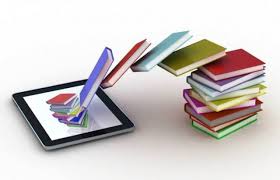 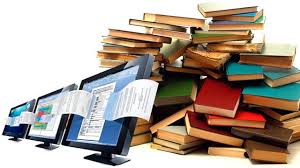 Elektron kutubxona bu  kutubxonaning elektron shaklidir. Elektron kutubxonadan foydalanish uchun kompyuter, modem va internet tarmog‘i kerak bo‘ladi. Ushbu kutubxonada ma’lumotlar elektron shaklda bo‘ladi. U orqali dunyoning ixtiyoriy nuqtasidagi elektron kutubxona ma’lumotlaridan foydalanish mumkin.
Turayeva Munira Samatovna.Yashnobod tumani 231-maktab.
Bilib oling!
Narsa – buyum otlari
O‘zbek tilida narsa – buyum otlari tub va yasama bo‘ladi.
Tub otlar
kitob
daftar
lola
qozon
Turayeva Munira Samatovna.Yashnobod tumani 231-maktab.
Bilib oling!
Yasama narsa -  buyum otlari –don, -gich, -k, -q, -oq, -gi, -m, -im, -ma  qo‘shimchalarini qo‘shish yordamida yasaladi.
Yasama narsa – buyum otlari
guldon
supurgi
tugma
chizg‘ich
to‘plam
elak
muzlatgich
kiyim
Turayeva Munira Samatovna.Yashnobod tumani 231-maktab.
3-mashq
Narsa – buyum otlarini ma’no guruhlariga ajrating.
Do‘ppi, palov, arra, sho‘rva, piyola, lola, sher, go‘sht, quyon, qozon, boychechak, ko‘ylak, cho‘mich, palto, supurgi, kosa,  shim, tesha, tulki, bolta, rayhon, chuchvara.
Turayeva Munira Samatovna.Yashnobod tumani 231-maktab.
Topshiriqni  tekshiramiz
Kiyim – kechak nomlari
Ish qurollari nomlari
Oziq – ovqat nomlari
arra
palov
do‘ppi
ko‘ylak
go‘sht
supurgi
palto
sho‘rva
tesha
shim
bolta
chuchvara
Turayeva Munira Samatovna.Yashnobod tumani 231-maktab.
Topshiriqni  tekshiramiz
Hayvonlar nomlar
O‘simlik nomlari
Idish – tovoqlar nomlari
lola
piyola
sher
boychechak
qozon
quyon
tulki
kosa
rayhon
Turayeva Munira Samatovna.Yashnobod tumani 231-maktab.
Zamonaviy  kutubxonalar
Aberdin  shahri kutubxonasi juda qadimiy bo‘lib, 1495 yilda tashkil qilingan. Bu kutubxonada 250000ga yaqin kitoblar va qo‘lyozmalar mavjud. Hozirda bu bino qayta ta’mirlanib, zamonaviy ko‘rinishga keltirildi. Kutubxona maydoni 15000 kv.metr.
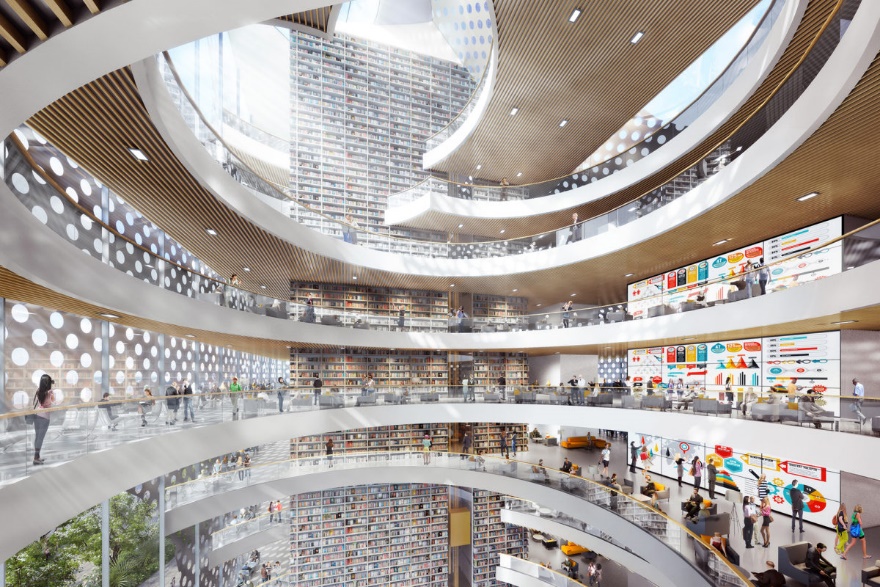 Turayeva Munira Samatovna.Yashnobod tumani 231-maktab.
Zamonaviy  kutubxonalar
Almerdagi yangi kutubxona (Niderlandiya) – bir necha qismdan tashkil topgan: kafe, internetga ega maxsus xona, o‘quv zali va multimedia xonasi. Bu yer bir qarashda savdo markazi yoki supermarketga o‘xshaydi. Kutubxona kitoblarning janri  hamda sohasiga qarab bir necha bo‘limlarga bo‘lingan.
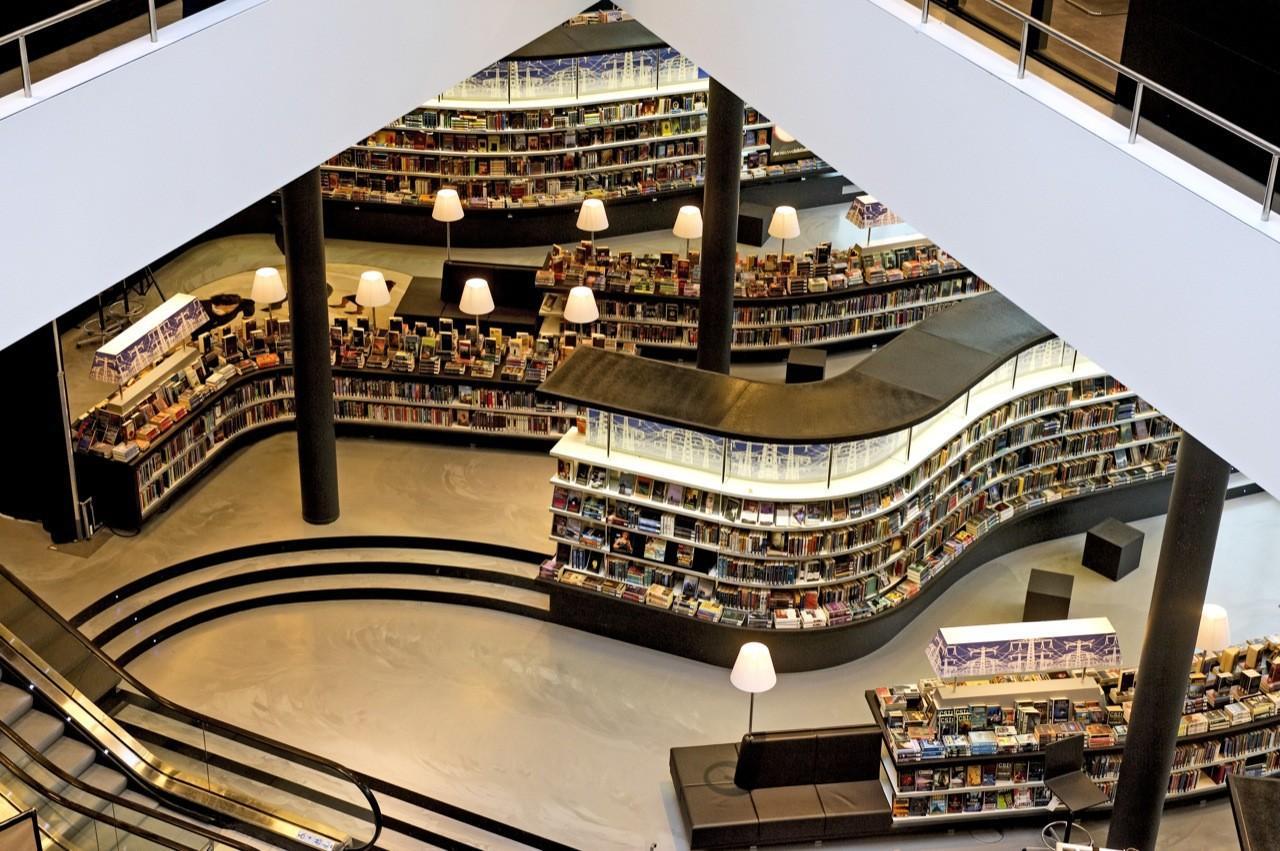 Turayeva Munira Samatovna.Yashnobod tumani 231-maktab.
Zamonaviy  kutubxonalar
Istanbuldagi Boyazid kutubxonasi – 1884 yilda “Umum Usmonlilar kutubxonasi nomi bilan asos solingan kutubxonaning qayta tiklash va dizayn ishlarini Tabalio‘g‘li Mimarlik kompaniyasi amalga oshirdi. Kutubxona kitobxonlarga millionga yaqin hujjatni taklif etadi, ulardan yarmi kitoblardir. Lutubxona fondida 11120 ta qo‘lyozmalar saqlanadi, ularning ichida o‘ta noyoblari ham bor.
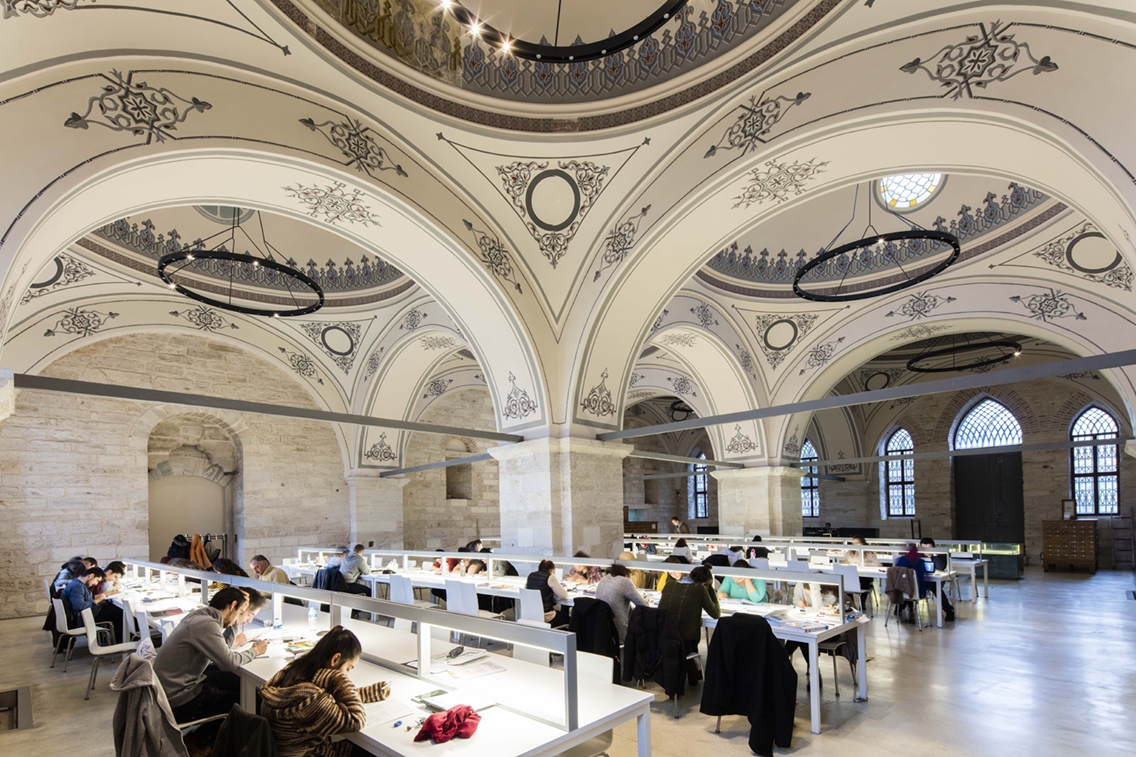 Turayeva Munira Samatovna.Yashnobod tumani 231-maktab.
Zamonaviy  kutubxonalar
Braziliyadagi yangi kutubxona – maydoni taxminan 22000kv. metr bo‘lib, 2013 yilda barpo qilingan. Bu yerda 17000 dona eng kam nushadagi noyob kitoblar jamlanmasi mavjud. Mazkur kutubxona ham bir necha qavatdan iborat bo‘lib, har bir qavat kitoblar uchun bir bo‘lim sanaladi.
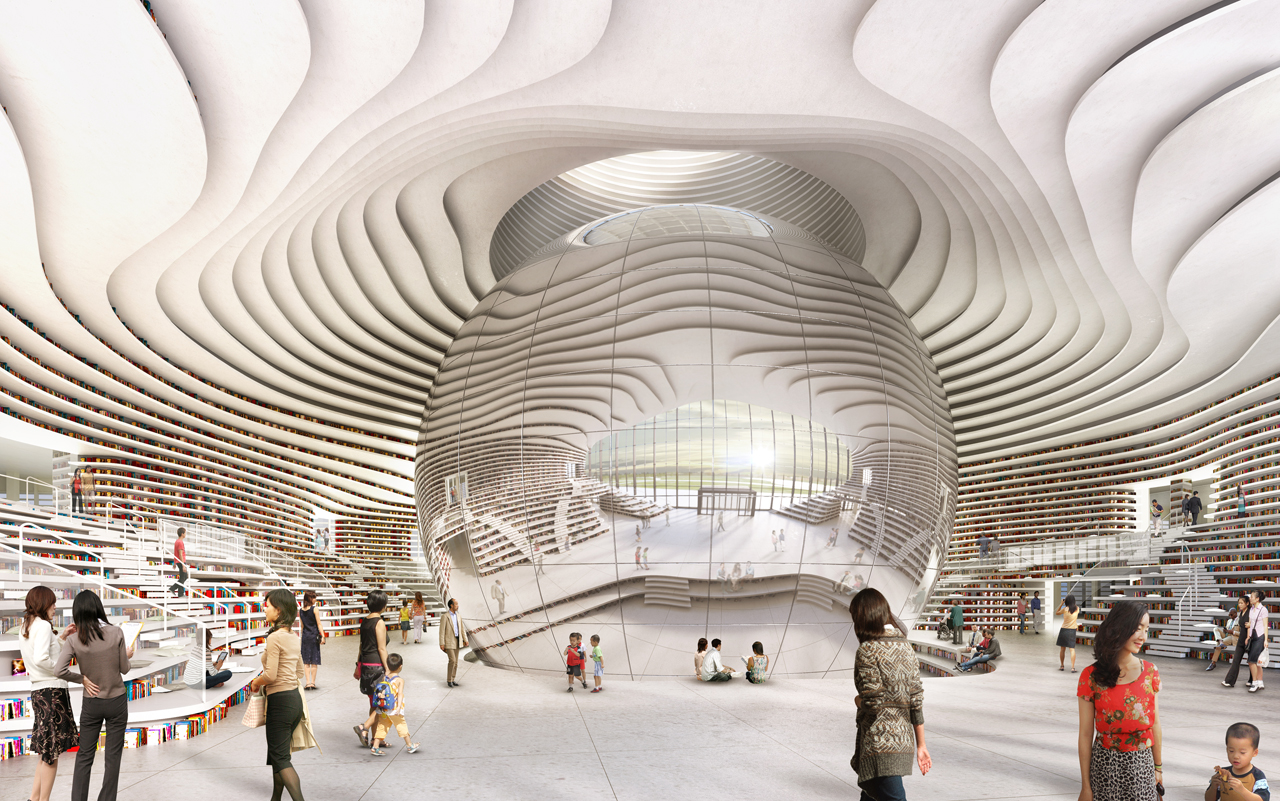 Turayeva Munira Samatovna.Yashnobod tumani 231-maktab.
Zamonaviy  kutubxonalar
Vennesl kutubxona – Norvegiyaning madaniyat markazlaridan biri hisoblanadi. Bu kutubxonani so‘zsiz eng zamonaviylaridan biri deya atash mumkin. Sababi bu yerda kutubxona bilan birgalikda kafe, bir qancha konferensiyalar zali va o‘quv markazi ham faoliyat yuritadi. Bundan tashqari, bu yerda Norvegiyaning eng kata arxivi mavjud.
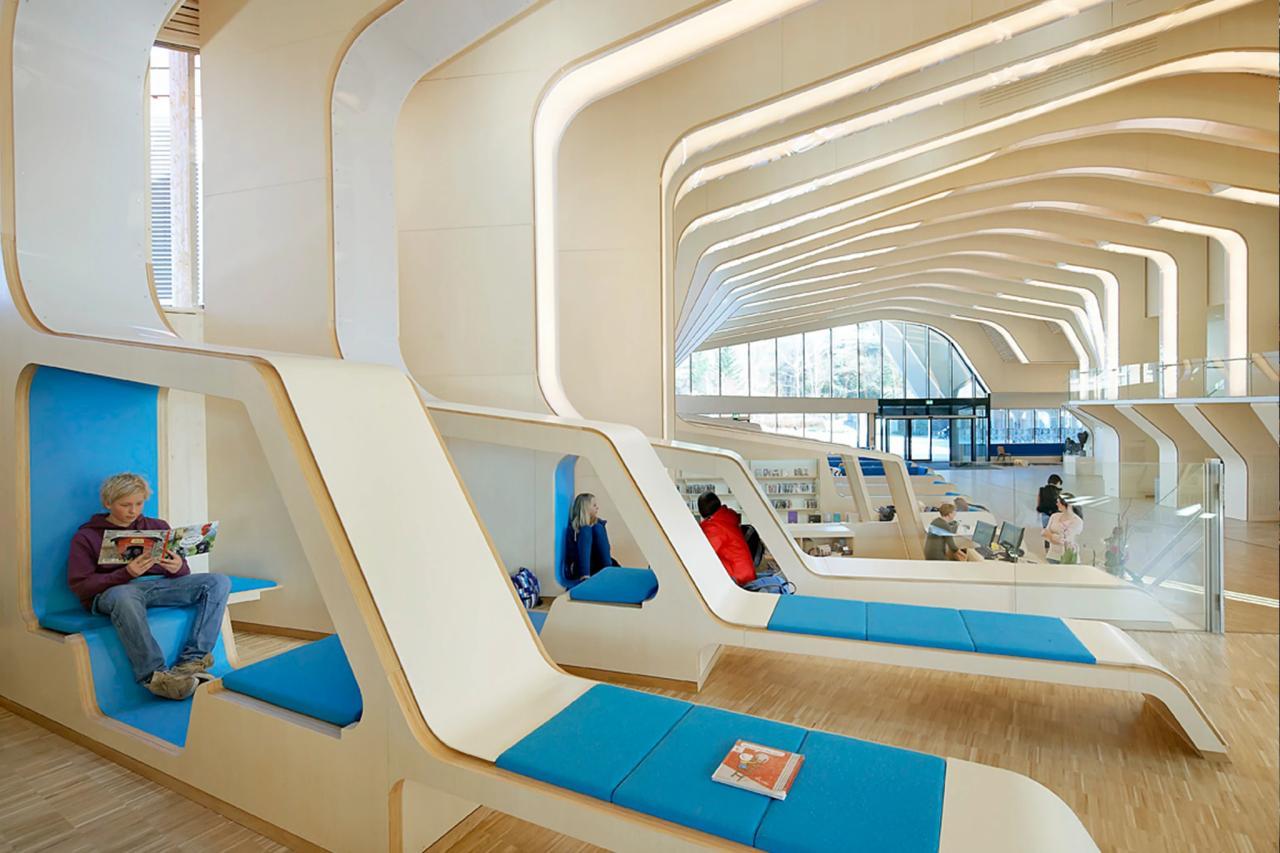 Turayeva Munira Samatovna.Yashnobod tumani 231-maktab.
Zamonaviy  kutubxonalar
Kvinslend shtatida joylashgan yana bir kutubxona o‘zining noodatiy va zamonaviyligi bilan barchani lol qoldiradi. Bu yer 2006 yilda qurib bitkazilgan. Qayta ta’mirlash paytida kutubxona maydoni 12000 kv.metrga yetgan, bu oldingisiga qaraganda ikki barobar kattadir.
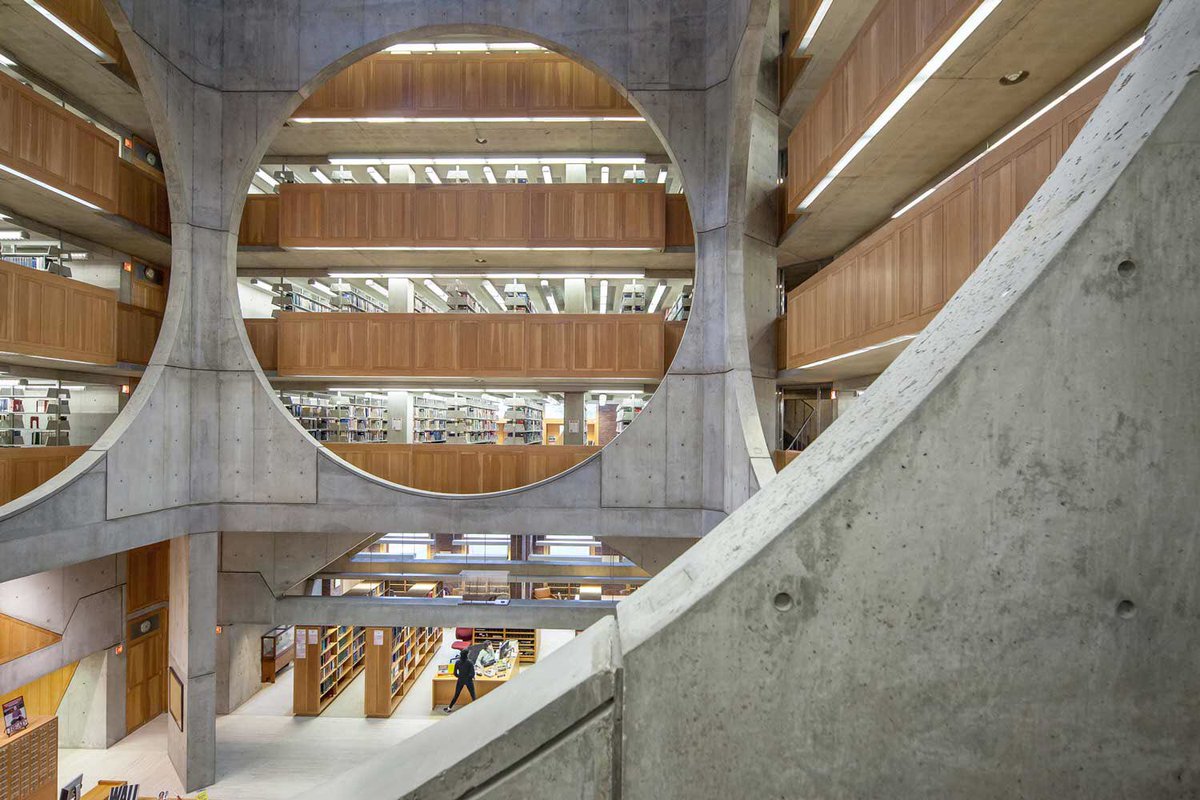 Turayeva Munira Samatovna.Yashnobod tumani 231-maktab.
Zamonaviy  kutubxonalar
Sejon milliy kutubxonasi (Korea) – kutubxona joylashgan maydon 21000 kv metrni tashkil qiladi. Bu bino 2013 yilda qurib bitkazilgan. Bir necha qavatdan iborat binoningn birinchi va ikkinchi qavatlari dam olish hamda kitob o‘qish uchun mo‘ljallangan. Uchinchi qavatda turli konferensiya va seminarlar o‘tkazish rejalashtirilgan. To‘rtinchi qavatda restoran joylashgan. Bu qavat orqali tomga chiqish imkoni mavjud bo‘lib, bu yerda kichik bir bog‘ barpo etilgan.
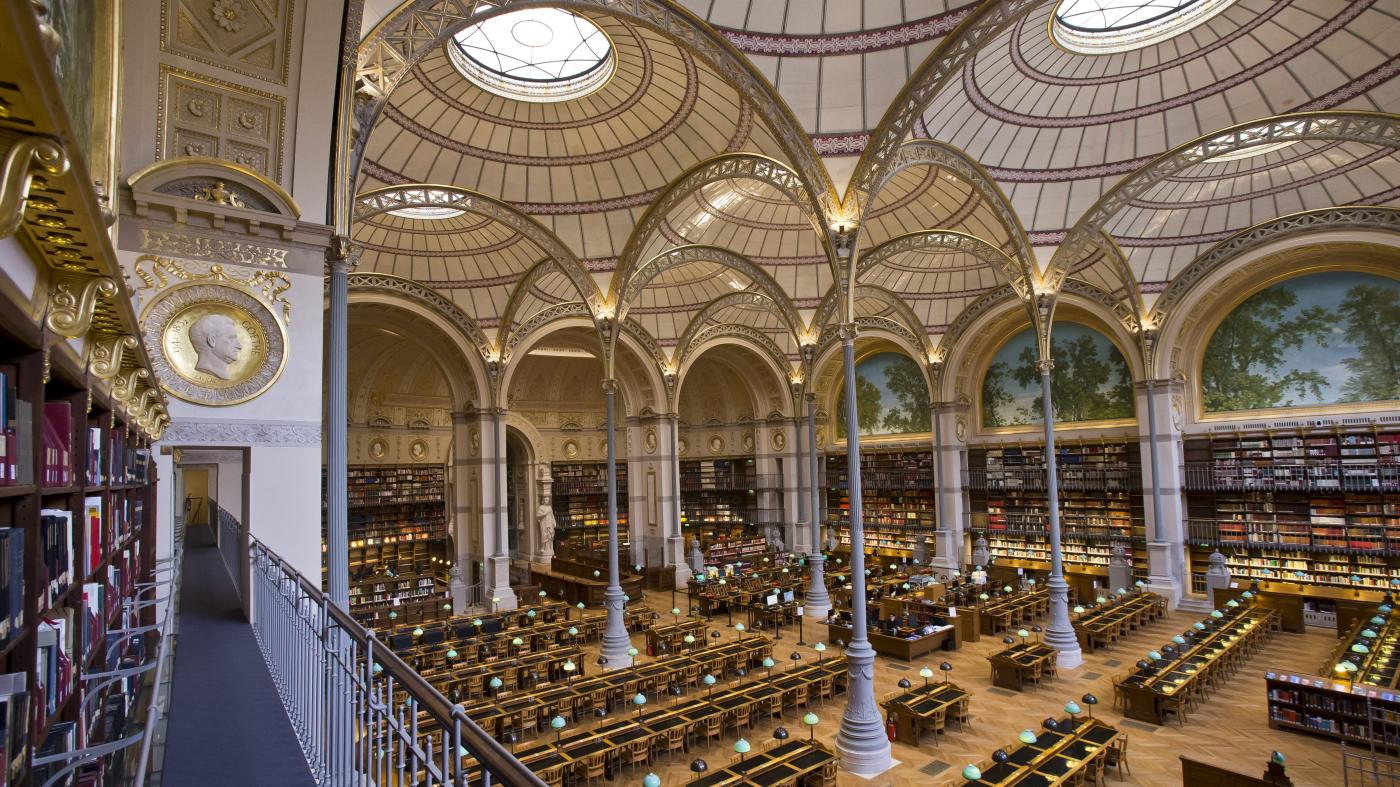 Turayeva Munira Samatovna.Yashnobod tumani 231-maktab.
4- topshiriq
Rasmlarda berilgan narsa – buyumlarning nomini yasalishini tushuntiring.
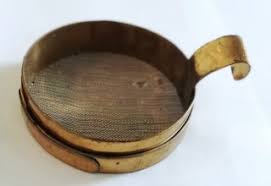 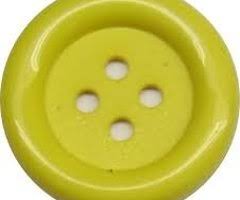 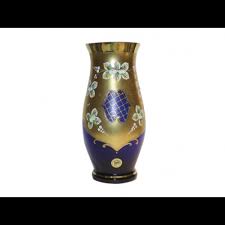 tug+ma
ela+k
gul+don
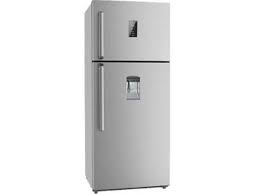 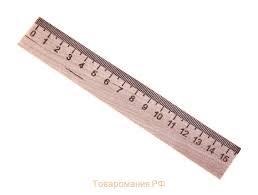 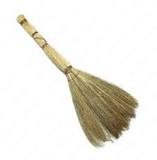 muzlat+gich
supur+gi
chiz+g‘ich
Turayeva Munira Samatovna.Yashnobod tumani 231-maktab.
4- mashq
Gaplarni narsa-buyum otlari bilan to‘ldirib yozing.
Yozuv stolim ustida  …..         lar turadi.  
2. Stol tortmasiga  ….          larni joyladim.  
3. Darsga kerak bo‘ladigan           …  larni portfelimga soldim. 
4. Kitob javonida          …..lar turadi. 
5. Zamira     …..        bilan ko‘chani supurdi.    
6. Jamila sariyog‘ va qaymoqni    …….           ga joyladi.  
7. Geometrik figura chizishda      ……..   kerak bo‘ladi. 
8. Guldastani         ……. ga solib qo‘ydim.
daftar
qalam
jihoz
kitob
supurgi
muzlatgich
chizg‘ich
guldon
Turayeva Munira Samatovna.Yashnobod tumani 231-maktab.
5-topshiriq.
She’riy  topishmoqni  o‘qing.
Qat-qat emas qatlama, 
Bilsang, emas qatlama. 
Qatlamadan ham totli,
Atomdan ham qudratli.
Nur sochar, emas oftob,
Nomin o‘zing o‘ylab top?!
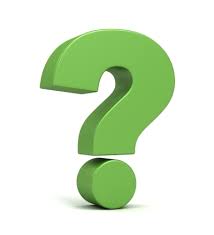 Turayeva Munira Samatovna.Yashnobod tumani 231-maktab.
Uyda mustaqil bajarish uchun topshiriq
5-topshiriqdagi  she’riy topishmoqni yod olish.


2. Maktab uchun zarur bo‘ladigan o‘quv qurollarining ro‘yhatini daftaringizga yozing.
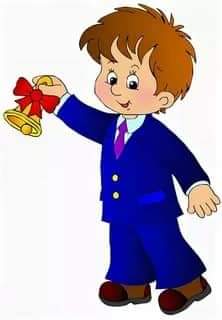 Turayeva Munira Samatovna.Yashnobod tumani 231-maktab.